Adapting Cover Crops to Northern Climate Conventional Cropping Systems
Abe Mach - Mach Angus Ranch, Sturgeon Lake
Troy Salzer – Sandy Hills Ranch, Barnum
Scott Peterson-Floodwood
FNC13-010
NCR-SARE’s Farmers Forum, 2016
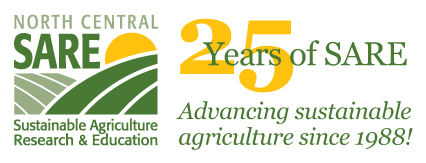 Cover Crop Research
2 year study funded by Sustainable Agriculture Research and Education (SARE) Farmer/Rancher Grant
3 participating farmers
Small grain > cover cropmix
Fall grazing
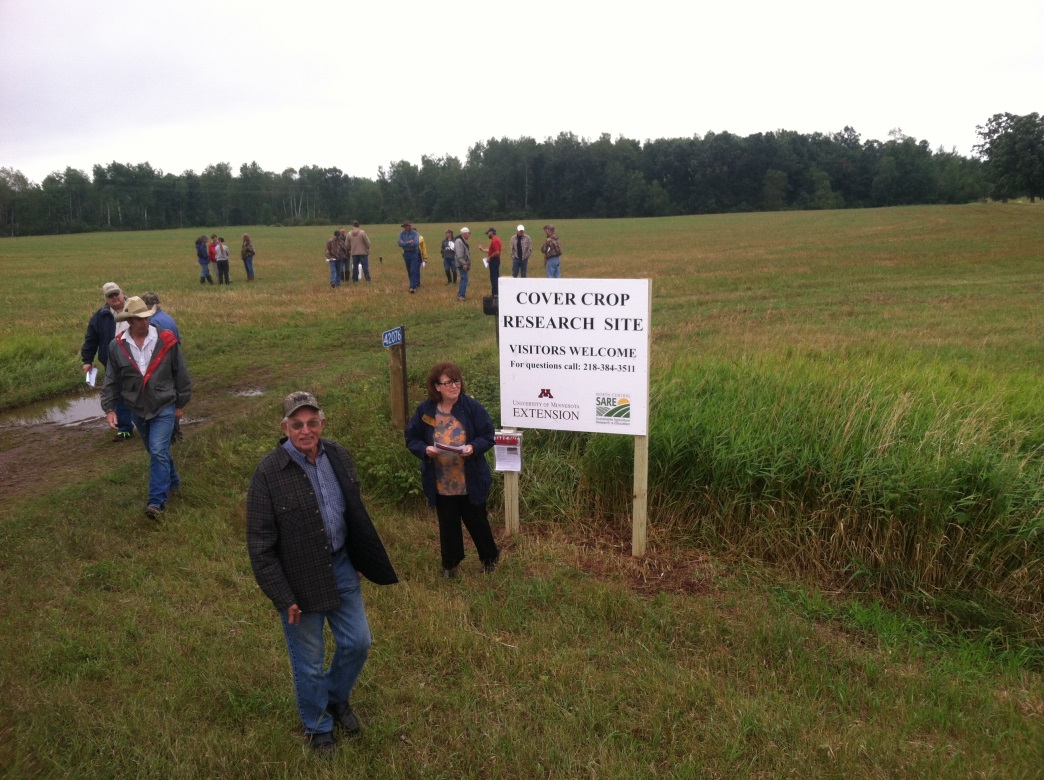 Cover Crop Data Collection
Soil Sampling
Nutrients, Biology
Forage Sampling
Yield, Quality
Cost analysis
Farmer Surveys
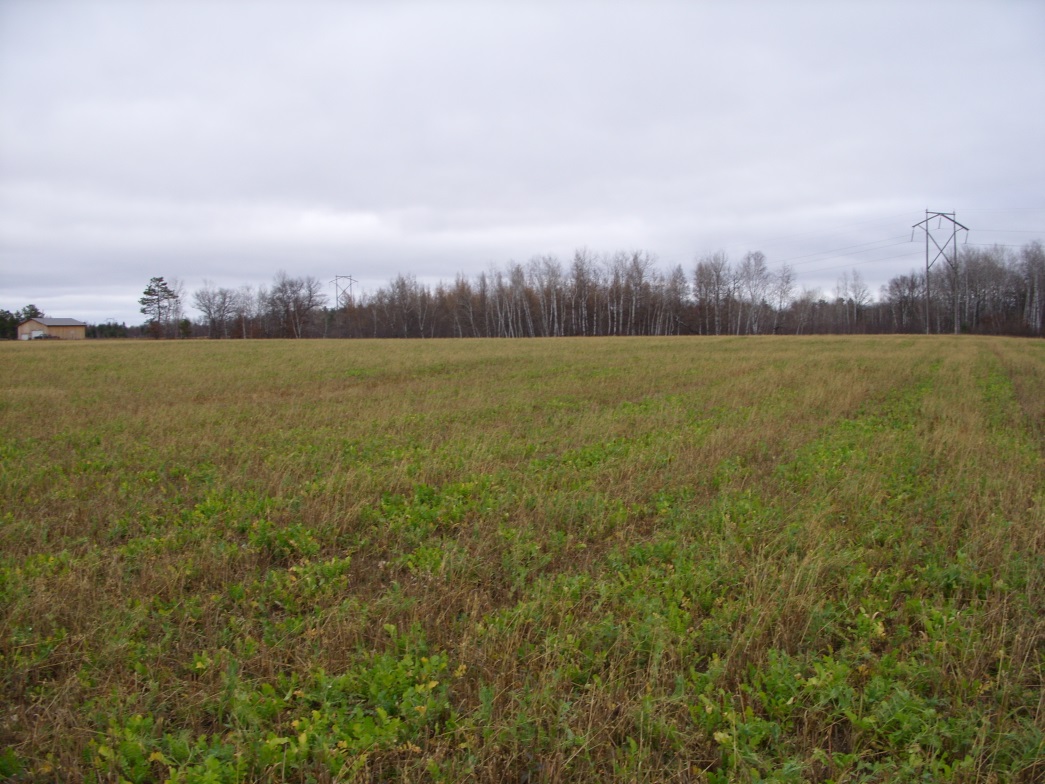 Treatments
Annual Crop of Peas and oats or wheat harvested as balage, hay, grazed or grain
No till seeded Turnips/peas and Winter Rye August
2014
3 lbs Turnips
¾ bushel of winter rye
¼ bushel of peas

2015
3 lbs Turnips
¾ bushel of winter rye

Collected yield data on growth before first snow or when the Cover Crop was to be grazed
7/14/2015
Mob Grazing Peas and Oats 2014
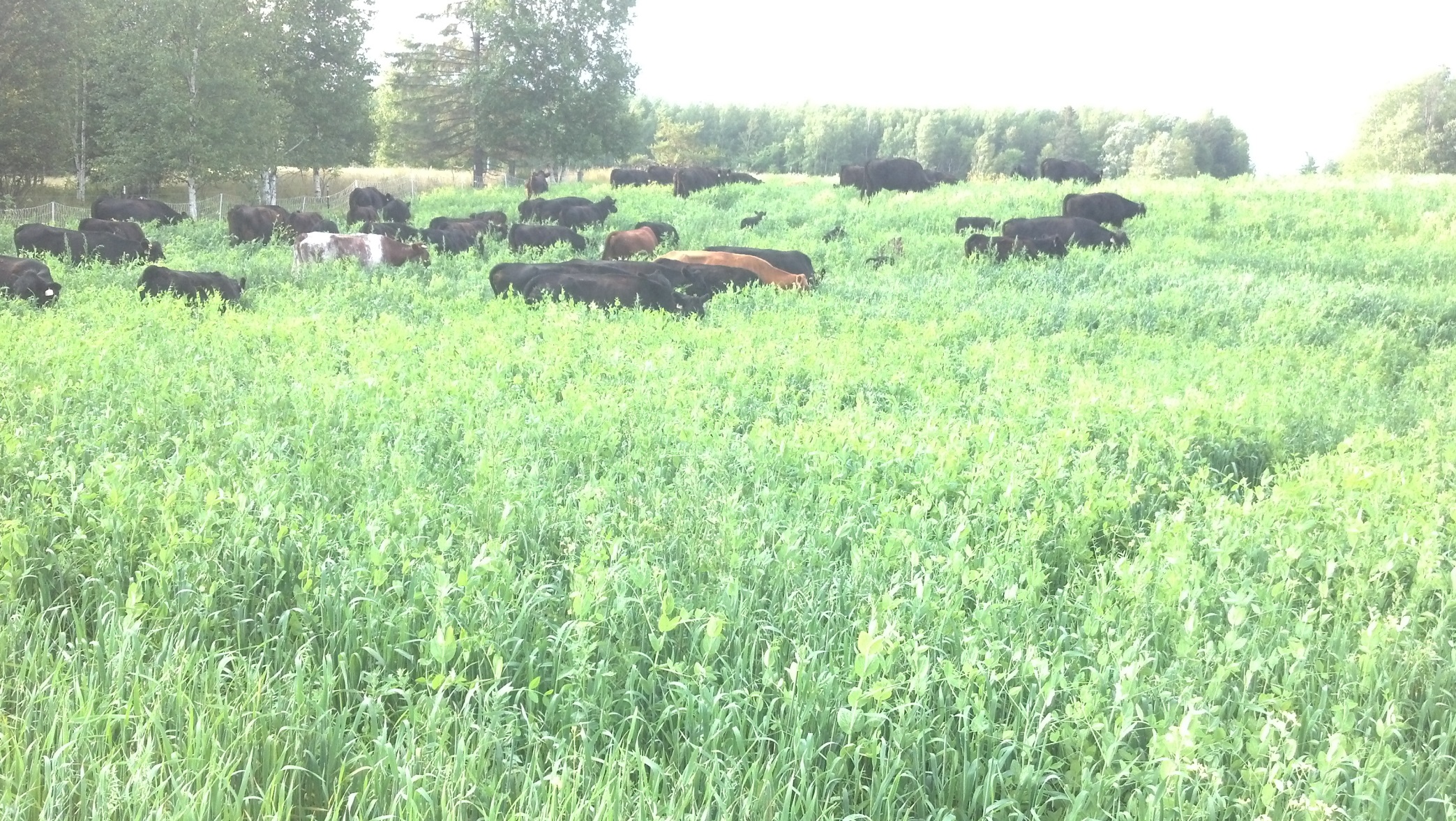 August 2014
August 2014
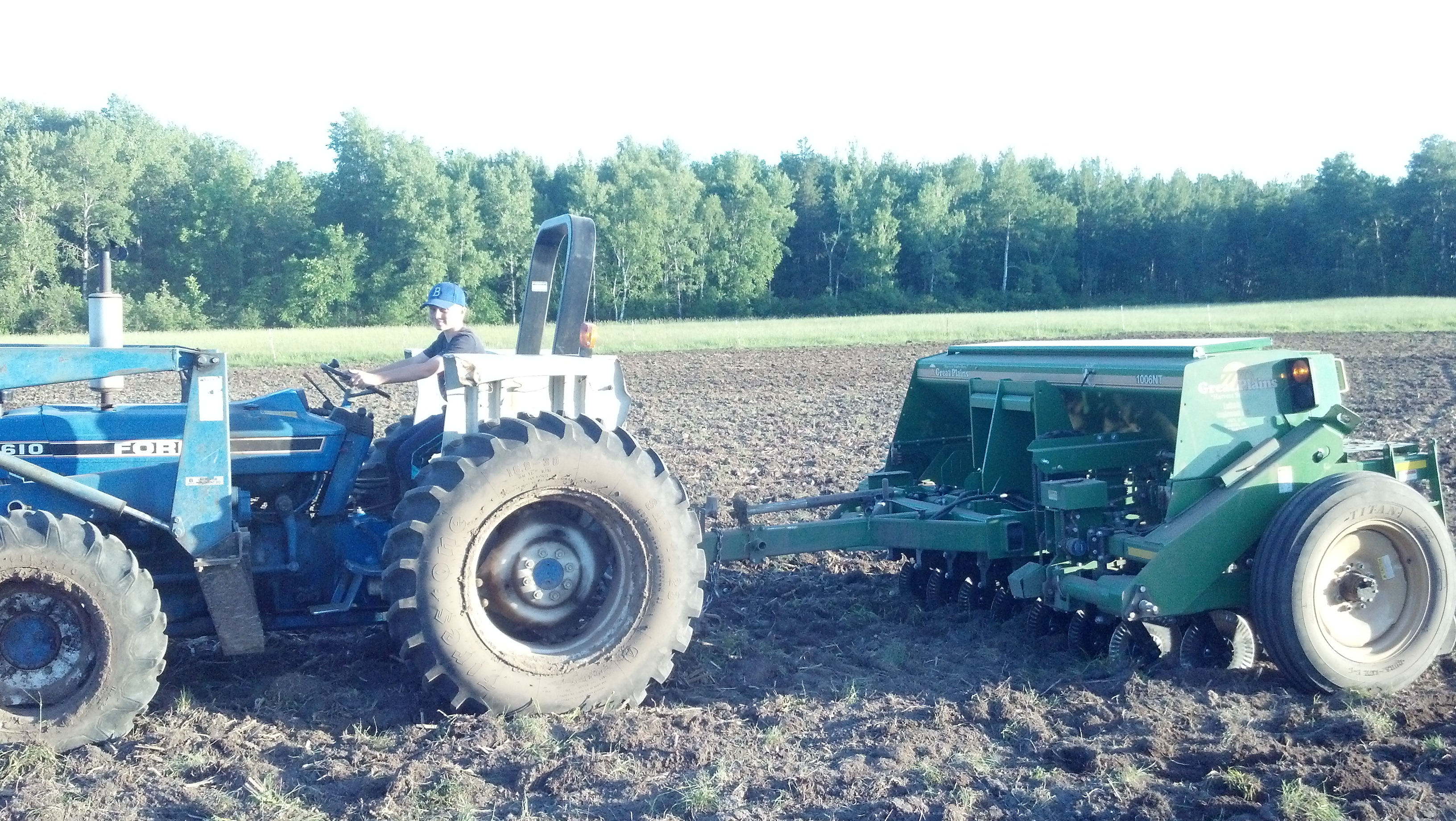 8/30/2015
9/21/2015
10/10/2015
10/10/2015
11/23/2015 Started Grazing
2014 Yields
2015 Yields
Economics 2014
2014 Cost Analysis
Cover crop had estimated standing forage value of $80/ton DM
0.88 tons produced,  gross value=$70.40/acre
Costs: $31.40/acre (seed), $12/acre (seeding) Total costs= $43.40/acre
Net Revenue= $27.00/acre
Soil Health Benefits
Environmental Benefits
Economics 2015
2015 Cost Analysis
Cover crop had estimated standing forage value of $80/ton DM
1.21 tons produced,  gross value=$96.80/acre
Costs: $23.97/acre (seed), $12/acre (seeding) Total costs= $35.97/acre
Net Revenue= $60.83/acre
Soil Health Benefits
Environmental Benefits
2015 Soils Data
The End
Questions
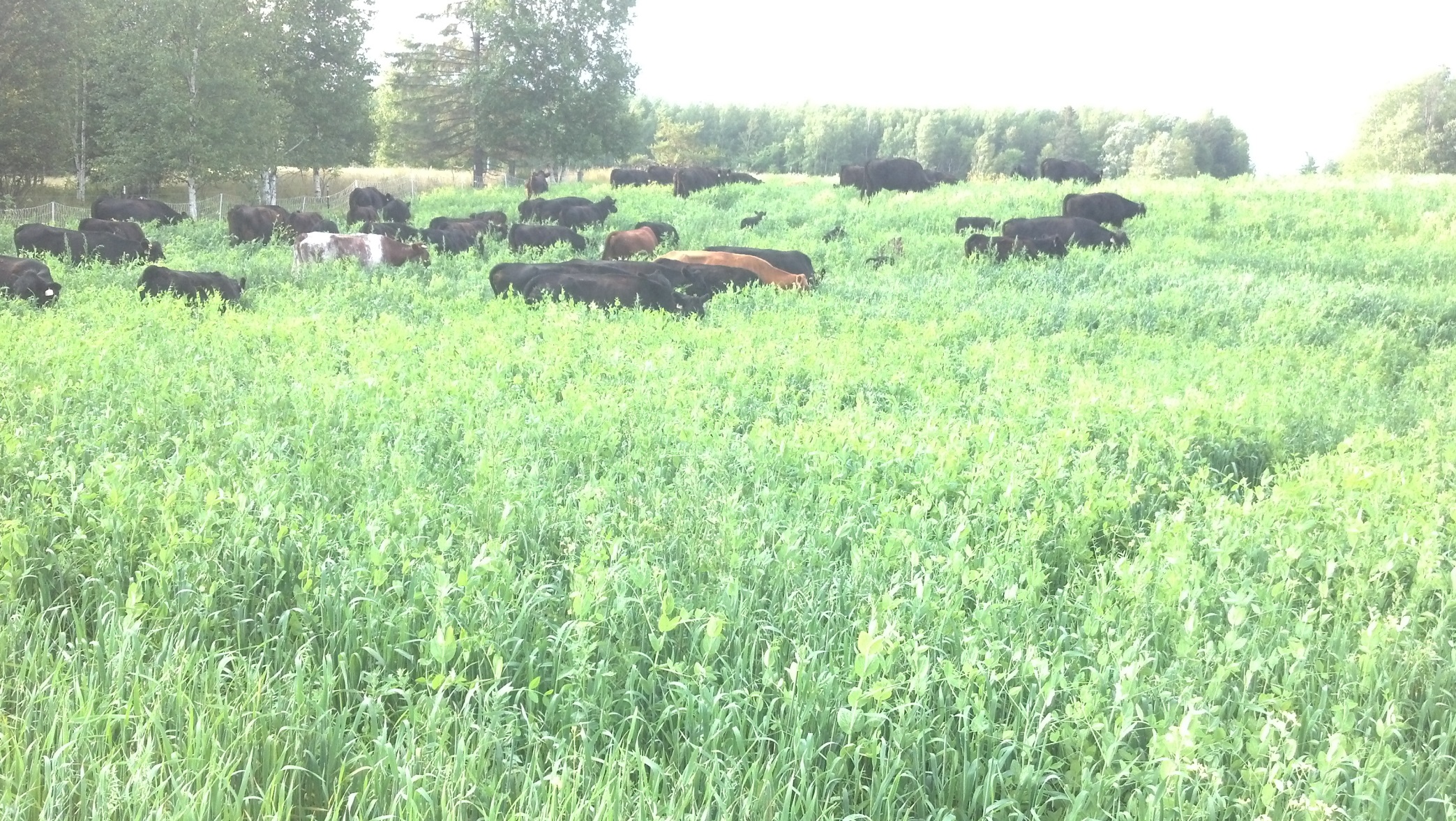 Soil Testing 2014
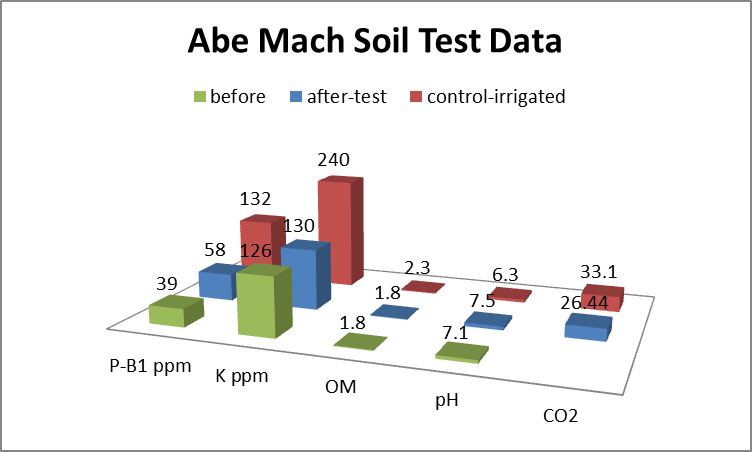